ＥＳネットワーク
第７回　新人幹部研修会
《日　時》
　　１日目：２０２５年　７月２４日（木）　９：００　～　１６：３０
　　　　場　所：大阪市職業リハビリテーションセンター
　　　　　　　　　　　大阪市平野区喜連西6-2-55
　　２日目：２０２５年　８月　７日（木）　９：３０　～　１７：００
　　　　場　所：株式会社ニッセイ・ニュークリエーション
　　　　　　　　　　　大阪府大阪市西淀川区御幣島３－２－３１
《定　員》　１５名程度
《対　象》 　障害者を雇用している企業で、出向や異動で新しく障害者雇用に
　　　　　　　　携わる様になられた経営幹部の方等で、障害者雇用に関する基礎的な
　　　　　　　　知識や、実際の障がい者雇用の現場情報等を知りたい方
参加費
２０,０００ 円
【研修ケジュール】（状況により、講義の変更はあります）

１日目　（大阪市職業リハビリテーションセンター）
　　　９：００　開始、オリエンテーション
　　　９：２０　講義
　　１１：００　講義　
　　１２：３０　昼休憩
　　１３：３０　講義
　　１４：１０　施設見学
　　１５：２０　講義
　　１６：００　意見交換　
　　１６：３０　終了
講義内容）
　障がい者就業・生活支援センターの役割、障がいの
　ある人の就労支援の現状と今後の方向性、支援の実際　　　　　
　と障害特性、障がい者職業能力開発訓練について、
　就業をとりまく生活
２日目　（株式会社株式会社ニッセイ・ニュークリエーション）
　　　９：３０　開始、企業紹介、職場見学他
　　１０：３０　休憩
　　１０：４５　講義
　　１１：４５　昼休憩
　　１２：３０　講義
　　１４：１５　休憩
　　１４：３０　講義
　　１６：００　質疑、意見交換
　 　 １６：４５　終了
講義内容）
　企業における障害者雇用の考え方、障害者雇用の
　体制、障害者雇用のルール、障害特性、職業的課題、　
　障害者の採用、定着支援の実例
特定非営利活動法人　大阪障害者雇用支援ネットワーク
　mail:o-isc@onyx.dti.ne.jp  FAX:06-6949-1256
第７回　新人幹部研修会

2025年７月24日（木）・８月７日（木）
お申込み

右下のQRコードから、もしくは下記に記入してメール添付にて

　　
　  　認定ＮＰＯ法人　　　　　　　　　　　　　　　　　　
　　大阪障害者雇用支援ネットワーク
　　E-mail:　o-isc@onyx.dti.ne.jp
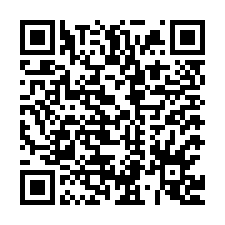 お問い合わせ：大阪障害者雇用支援ネットワーク　事務局
TEL．06-6949-0350